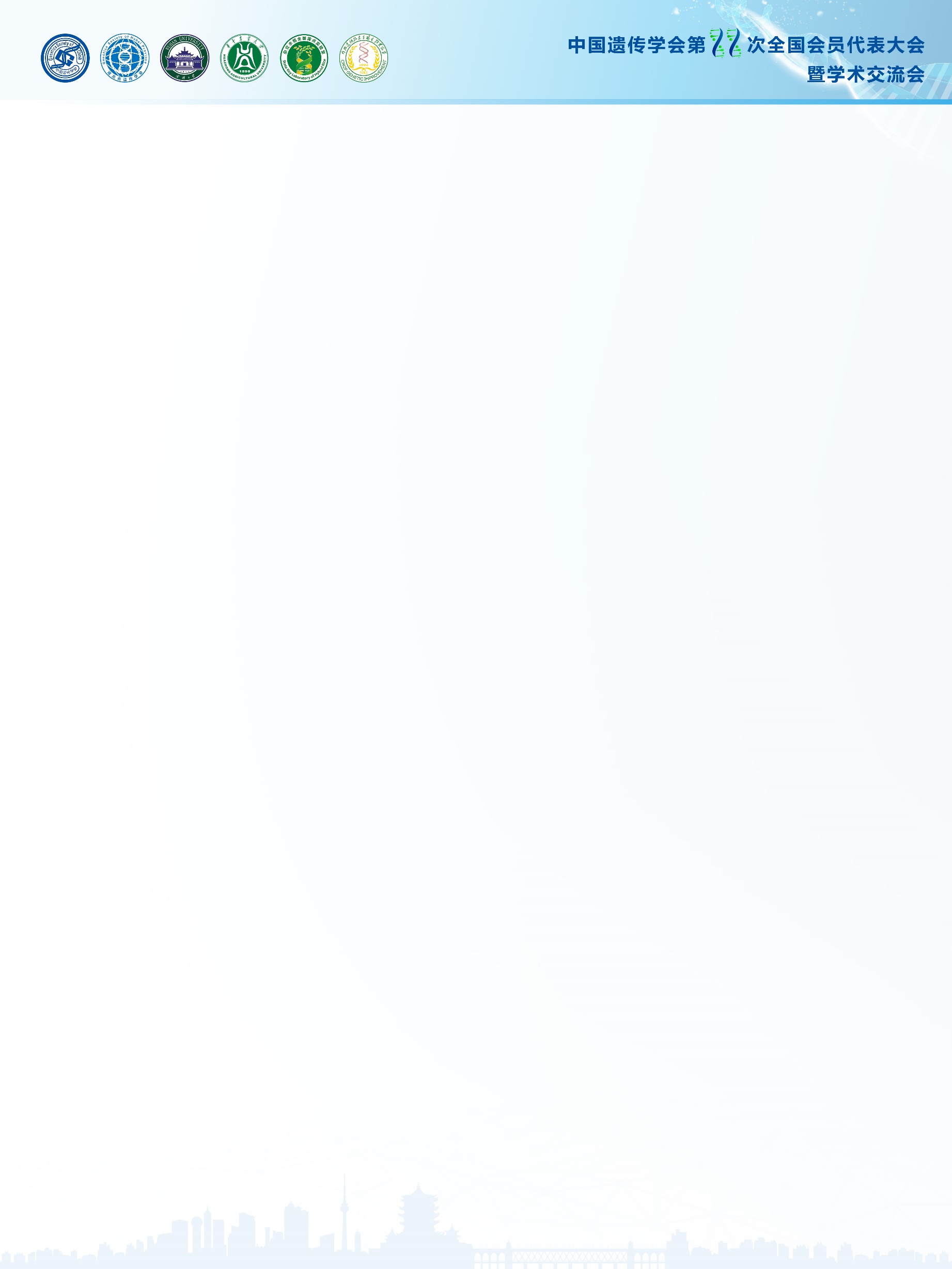 Title
Author1,…… Corresponding Author2*1. Department1, Institution1, City1, post code
Abstract
Methods
Results(Figures)
…..
Conclusion

要求：
1.海报尺寸为120cm（高） × 90cm （宽），版面上下页边距为25 毫米，中英文均可，海报内容自行排版设计，线图、照片需清晰美观。
2.左下角需标注投稿人信息，投稿人需是墙报作者之一。
投稿人   姓名：
               单位：